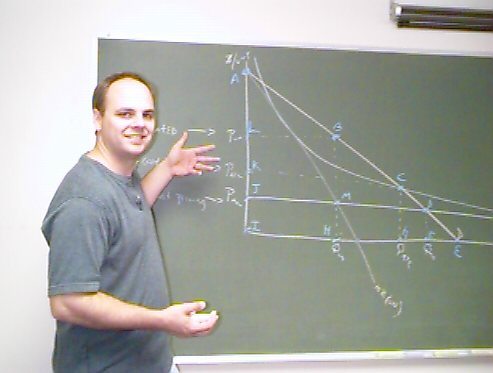 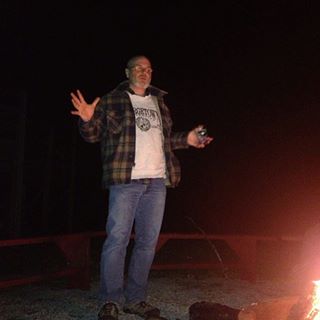 John 1.1:  Ἐν ἀρχῇ ἦν ὁ λόγος:  
In the beginning was the Word…

revelation of God 
to Jews

eternal reason 
to Greeks
You might ask, which word?  Was it “pizza”?
Teach = empower and motivate for learning

     Cognitive: share information, help process it
     Affective: help care about it, motivate, encourage
     Behavioral: show what to do with it
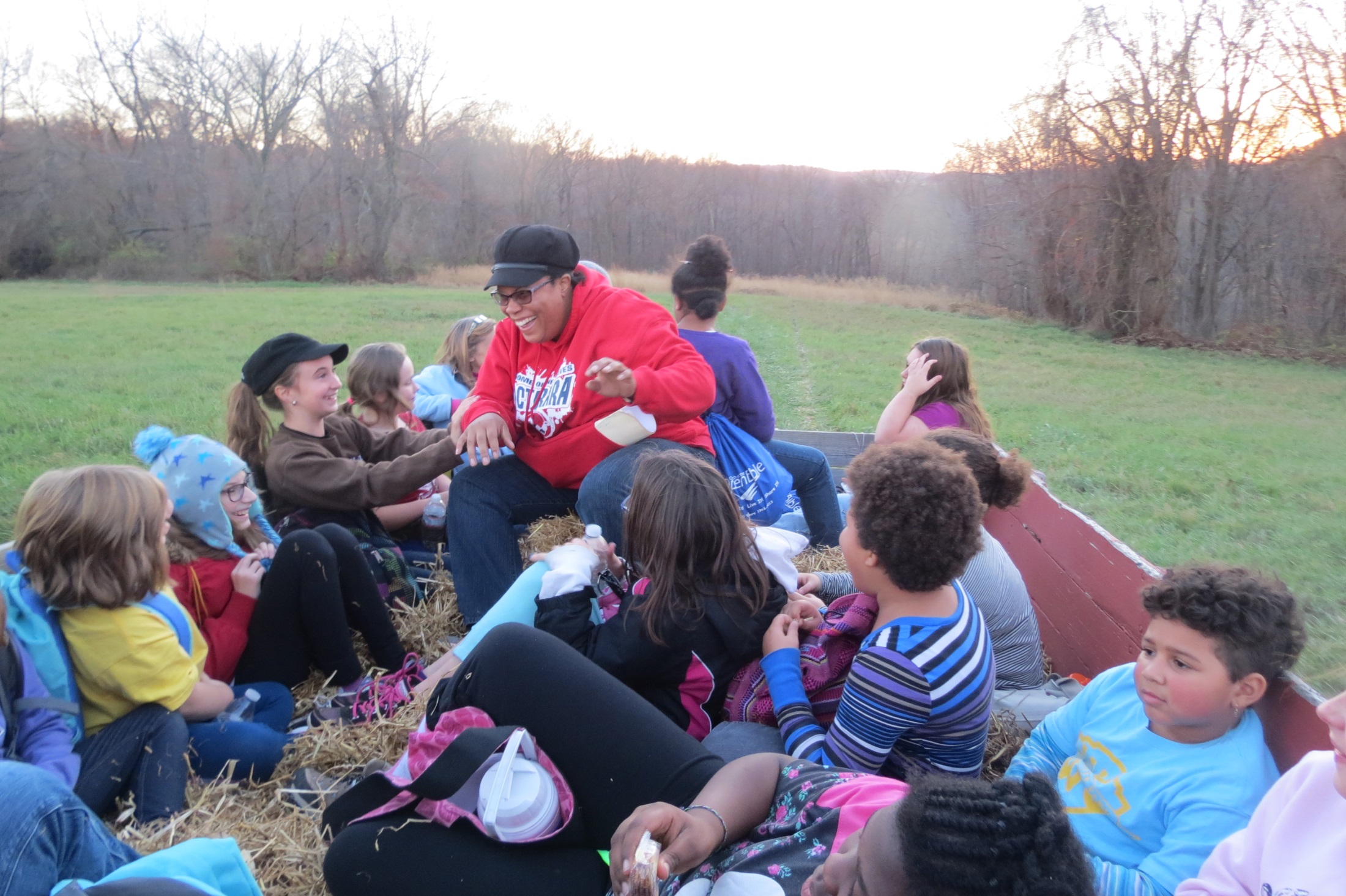 Ephesians 4.11-15 NET:  It was he who gave some as apostles, some as prophets, some as evangelists, and some as pastors and teachers, to equip the saints for the work of ministry, that is, to build up the body of Christ, until we all attain to the unity of the faith and of the knowledge of the Son of God– a mature person, attaining to the measure of Christ's full stature.  So we are no longer to be children, tossed back and forth by waves and carried about by every wind of teaching by the trickery of people who craftily carry out their deceitful schemes.  But practicing the truth in love, we will in all things grow up into Christ, who is the head.
Ephesians 4.11-15 NET:  It was he who gave some as apostles, some as prophets, some as evangelists, and some as pastors and teachers, to equip the saints for the work of ministry, that is, to build up the body of Christ, until we all attain to the unity of the faith and of the knowledge of the Son of God– a mature person, attaining to the measure of Christ's full stature.  So we are no longer to be children, tossed back and forth by waves and carried about by every wind of teaching by the trickery of people who craftily carry out their deceitful schemes.  But practicing the truth in love, we will in all things grow up into Christ, who is the head.
Ephesians 4.11-12 NET:  It was he who gave some as apostles, some as prophets, some as evangelists, and some as pastors and teachers, to equip the saints for the work of ministry, that is, to build up the 
body of Christ...					
saint = ἅγιος 
[HA-gee-ahs]
Ephesians 4.11-12 NET:  It was he who gave some as apostles, some as prophets, some as evangelists, and some as pastors and teachers, to equip the saints for the work of ministry, that is, to build up the 
body of Christ...					
saint = ἅγιος 
[HA-gee-ahs]

1 Corinthians 1.2 ESV:  To the church of God that is in Corinth, to those sanctified in Christ Jesus, called to be saints together with all those who in every place call upon the name of our Lord Jesus Christ, both their Lord and ours…
Matthew 28.19-20a NET:  “Therefore go and make 		disciples of all nations, baptizing 
		them in the name of the Father 
		and the Son and the Holy Spirit, 
		teaching them to obey everything 
		I have commanded you.”
God
God
Family
Church
God’s image bearers
reflect his character
represent him in life
rule [steward] in his name
reproduce his image
Creation
Peoples
Genesis 1.27-28a NET:  God created humankind in his 		own image, in the image of God he created 		them, male and female he created them.  		God blessed them and said to them, “Be 		fruitful and 
		multiply! 
		Fill the 
		earth and
		subdue it!”
God
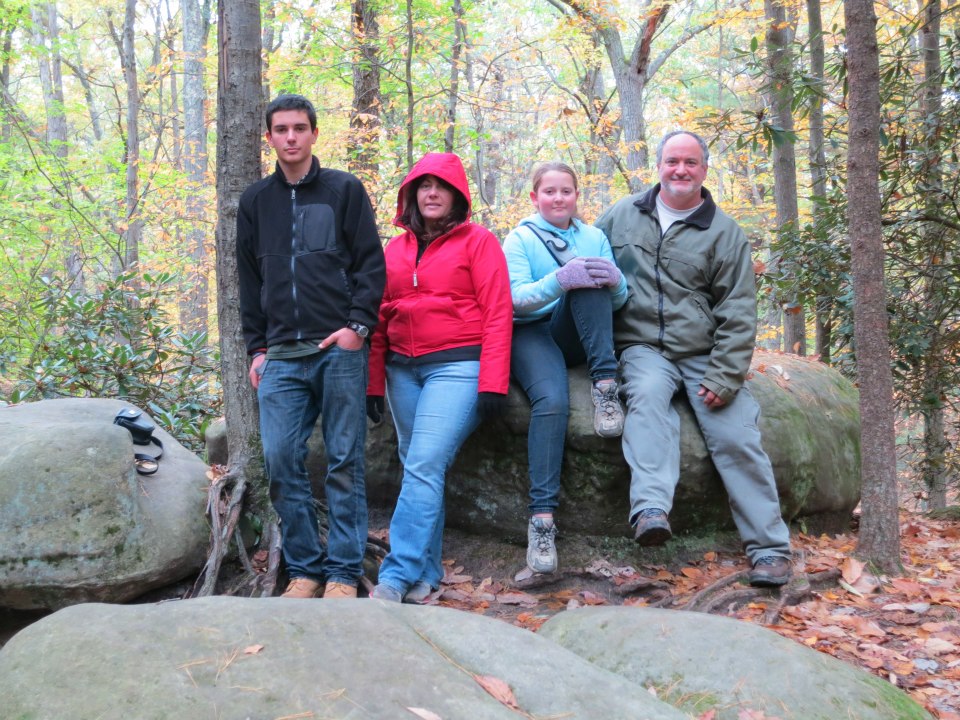 Family
Creation
2 Timothy 2.2 NLT:  You have heard me teach things that have been confirmed by many reliable 
witnesses. Now teach these truths to other
trustworthy people who will be able to 
pass them on to others.
God
Church
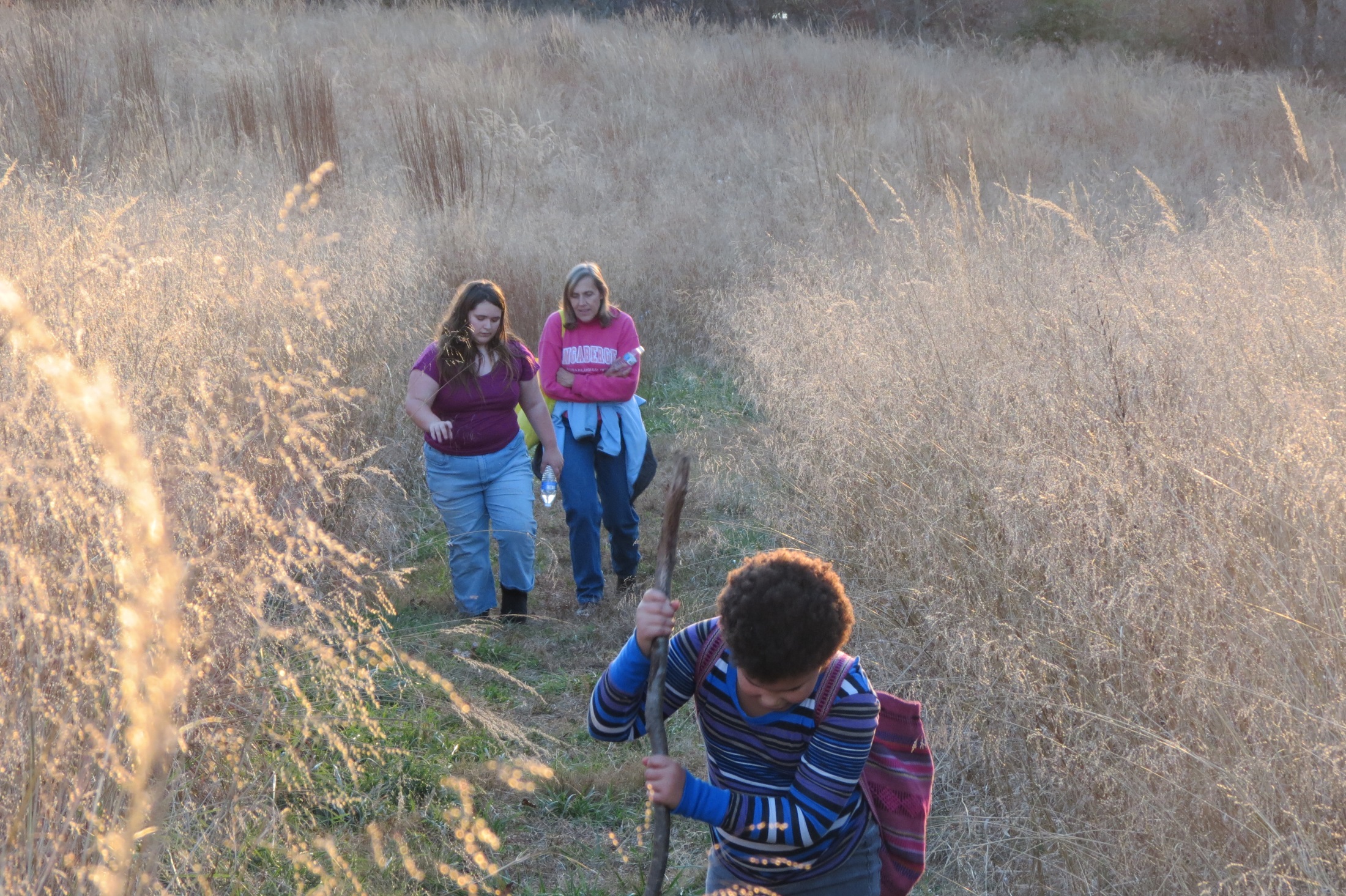 Peoples
Hebrews 5.11-14 NET:  On this topic we have much to say and it is difficult to explain, since you have become sluggish in hearing.  For though you should in fact be teachers by this time, you need someone to teach you the beginning elements of God's utterances. You have gone back to needing milk, not solid food.  For everyone who lives on milk is inexperienced in the message of righteousness, because he is an infant.  But solid food is for the mature, whose perceptions are trained by practice to discern both good and evil.
Colossians 3.16 NET:   Let the word of Christ dwell in you richly, teaching and exhorting one another with all wisdom, singing 
psalms, hymns, and 
spiritual songs, all 
with grace in your 
hearts to God.
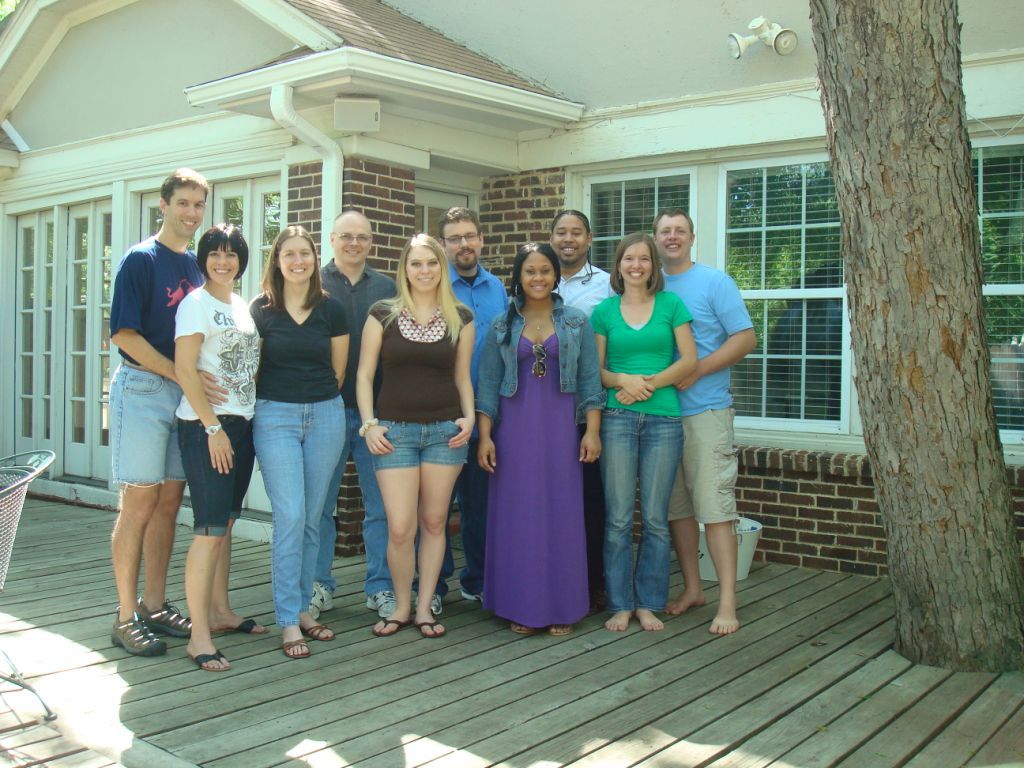 1 Corinthians 12.28-31a NET:  And God has placed in the church first apostles, second prophets, third teachers, then miracles, gifts of healing, helps, gifts of leadership, different kinds of tongues.  Not all are apostles, are they? Not all are prophets, are they? 
Not all are teachers, are they? Not all perform miracles, do they?  Not all have gifts of healing, do they? Not all speak in tongues, do they? Not all interpret, do they?  But you should be eager for the greater gifts.
James 3.1 NET:  Not many of you should become teachers, my brothers and sisters, because you know that we will be judged more strictly.
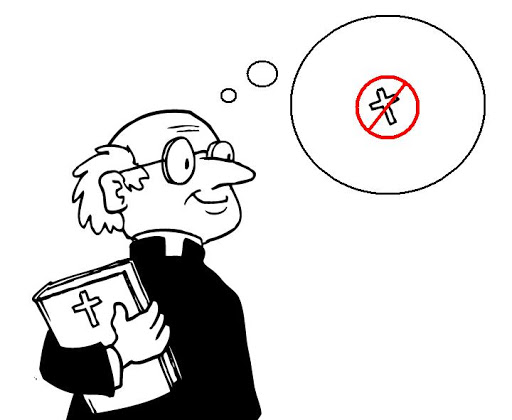 graphic from discovermagazine.com
Become equipped and empowered to teach!

To get ready:	
sip milk and eat solid food
get help from others on the teaching team

When ready to start:
come to periodic ongoing training 
work with the other teachers 
accept guidance from the ministry leaders

When teaching, prepare:
pray, study, think and create, write, and practice 
share God’s truth with God’s love
Ask God to guide you to whom you should teach!

children
teenagers
young adults
older adults



recovering addicts
elderly shut-ins
???
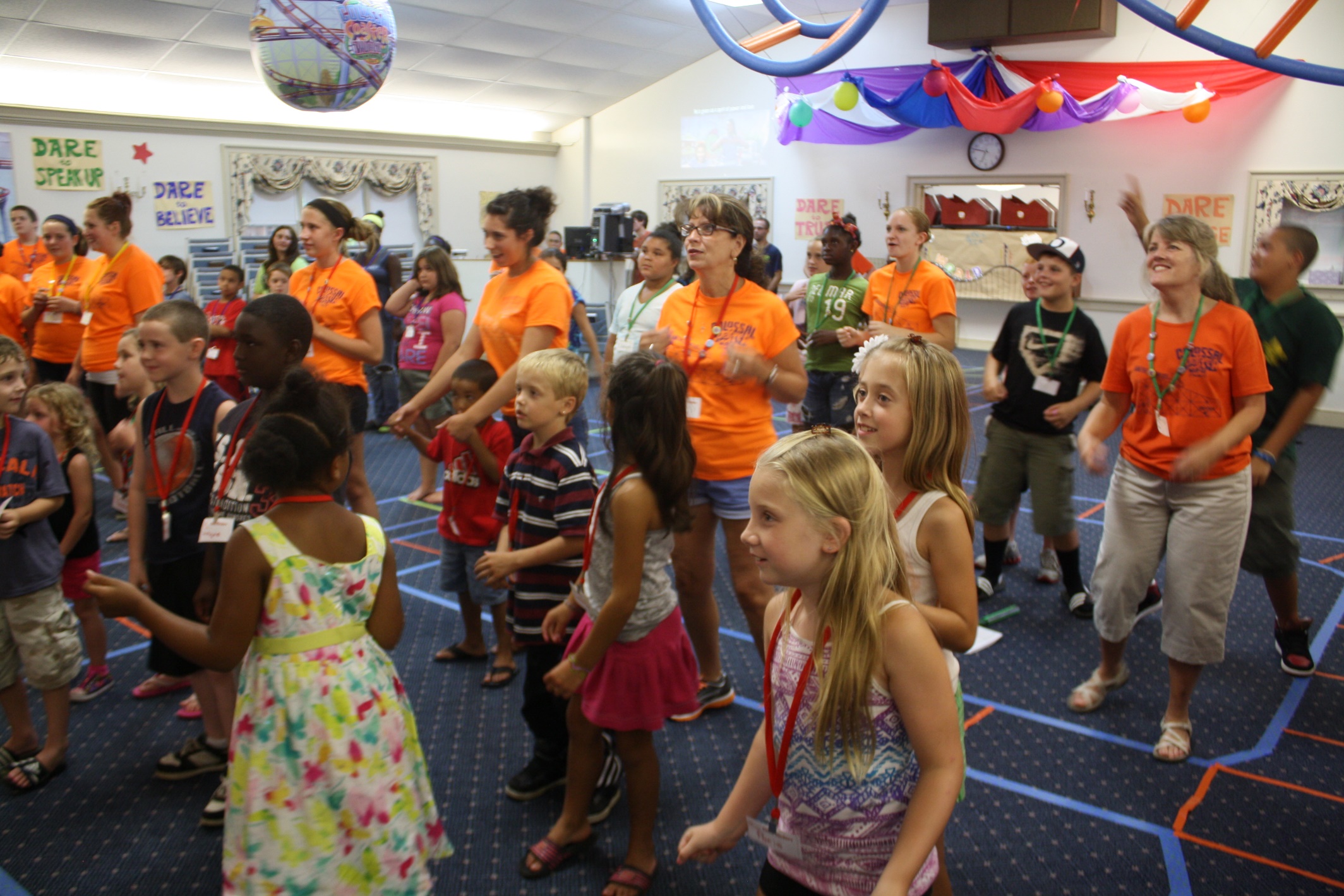 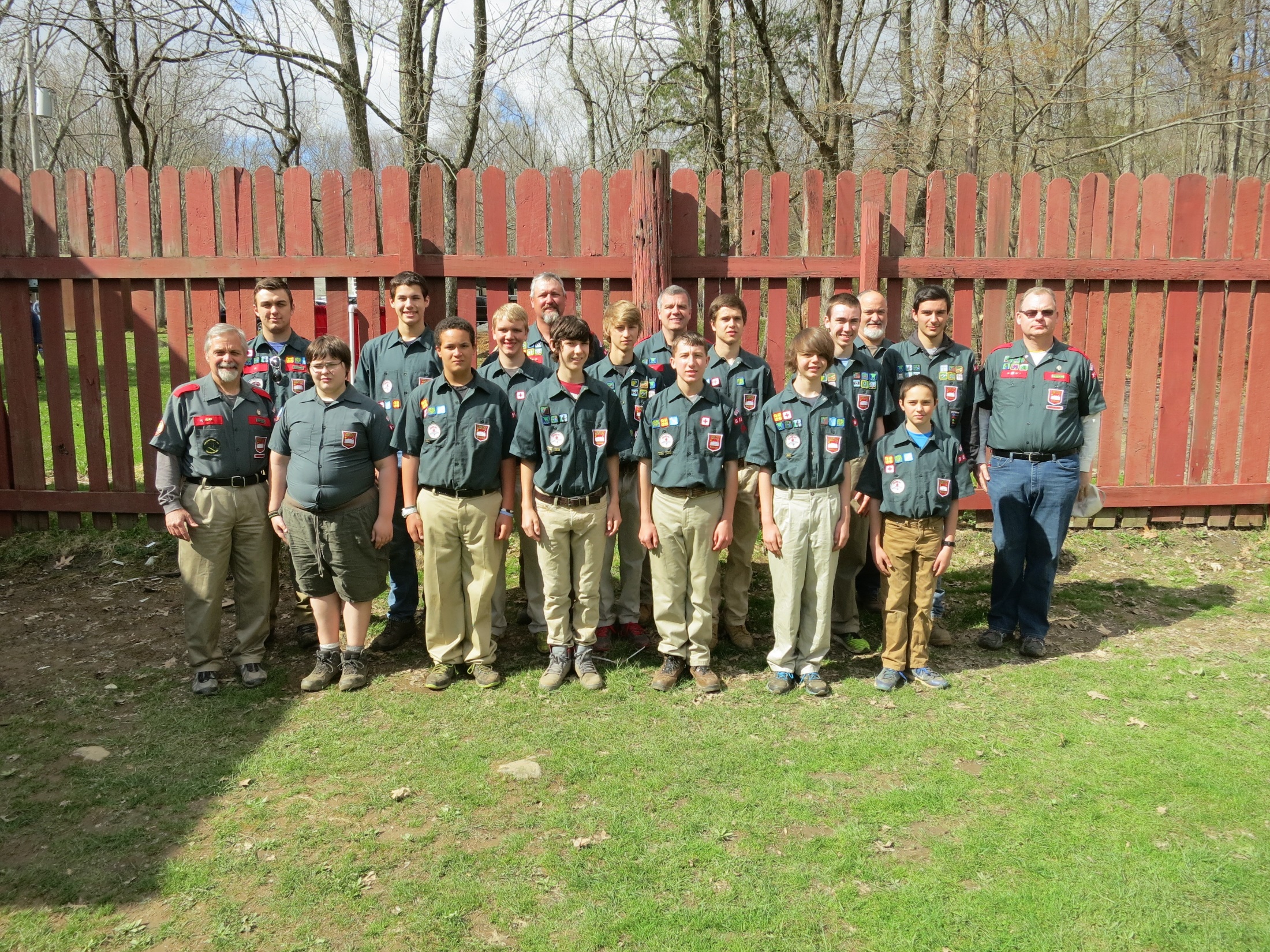 Children

curriculum researcher

Sunday morning teacher

GEMS leader

Stockade leader
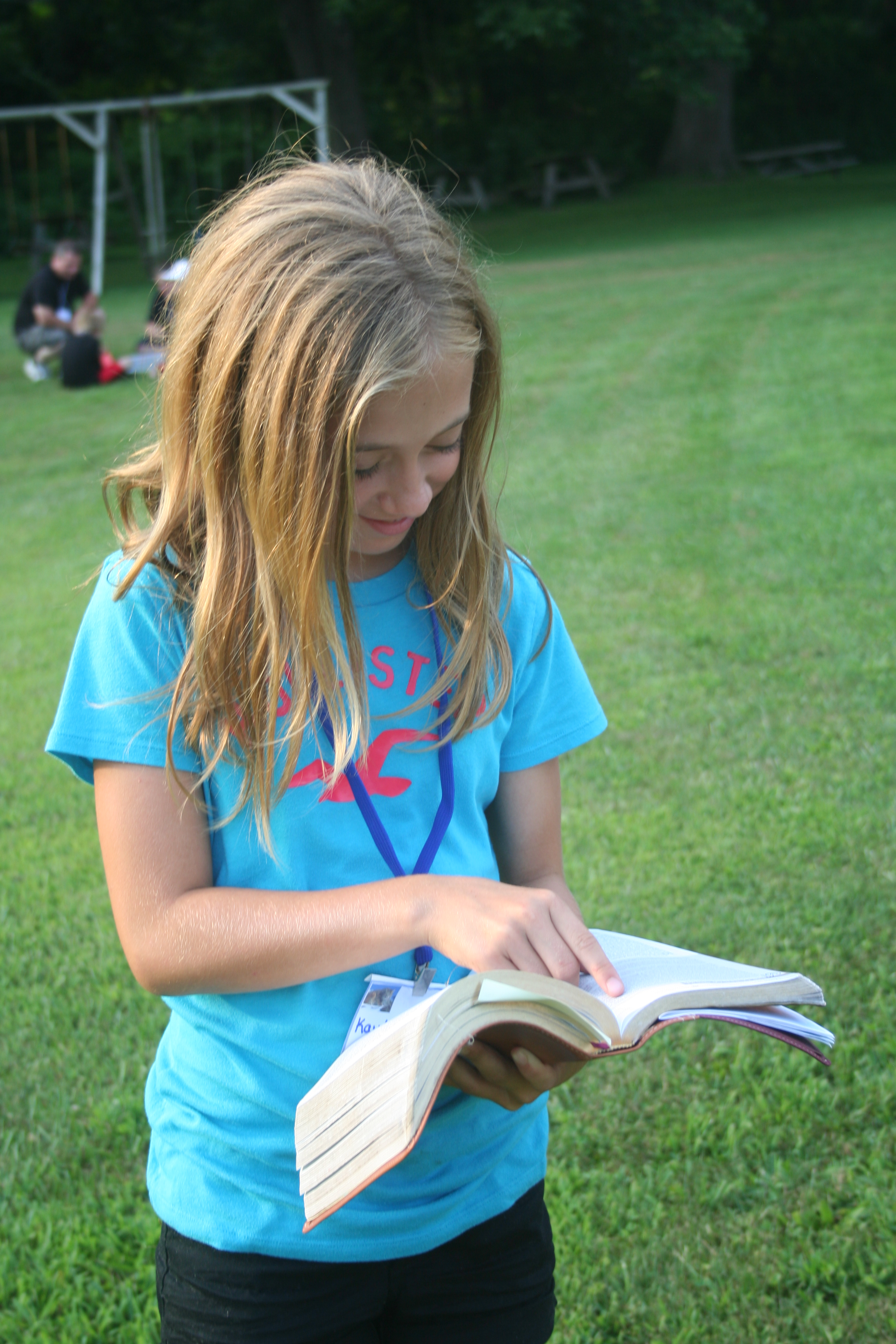 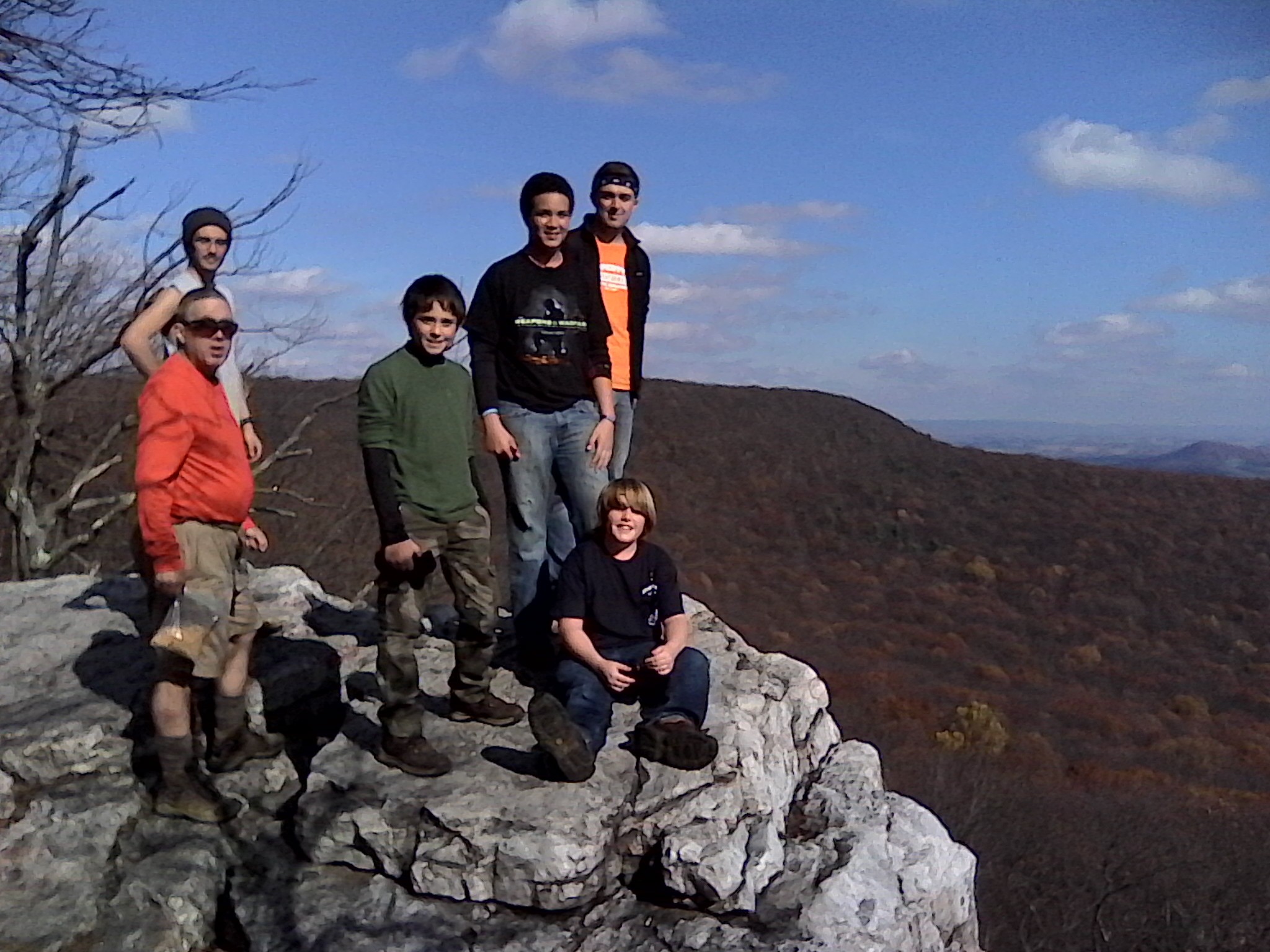 Youth

curriculum developer

Sunday school teacher

Large group coordinator

CSB Activity leader

GEMS / SG leader

CSB / SG leader
Adults

Small group leader/apprentice

Mentor

Visitation volunteer

Young Adult teacher

???
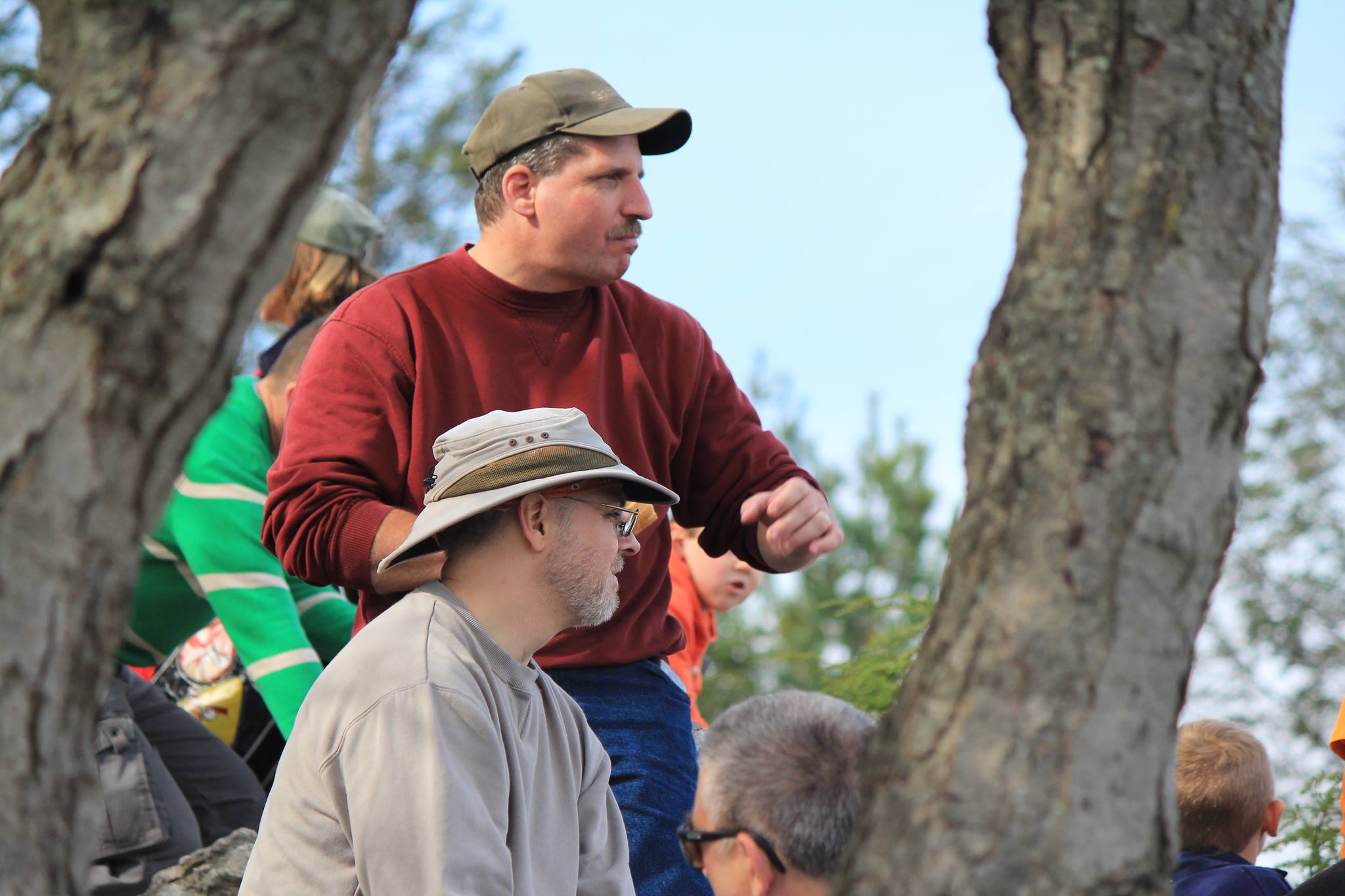 Children
curriculum researcher
Sunday morning teacher
GEMS leader
Stockade leader


Adults
SG leader/apprentice
Mentor
Visitation volunteer
Young Adult teacher
Youth
curriculum developer
Sunday school teacher
Large group coordinator
GEMS / SG leader
CSB / SG leader
CSB Activity leader
Worship
Teaching
Prayer
Witness
Quiet Time
Serving
Evangelize
Others
Edify
One Another
Exalt
God